When has your faith given you 
the confidence you needed to take a step in the dark?
 
How have you shared your faith to 
bolster the flagging spirits of someone who was 
bowed down by a burden?
 
What do you imagine will be most pleasing to Christ when you appear before Him?
When have you scattered a seed and witnessed exponential growth as if the seed had a life of its own? 
 
When have you been surprised by goodness springing forth unexpectedly from an unlikely source?
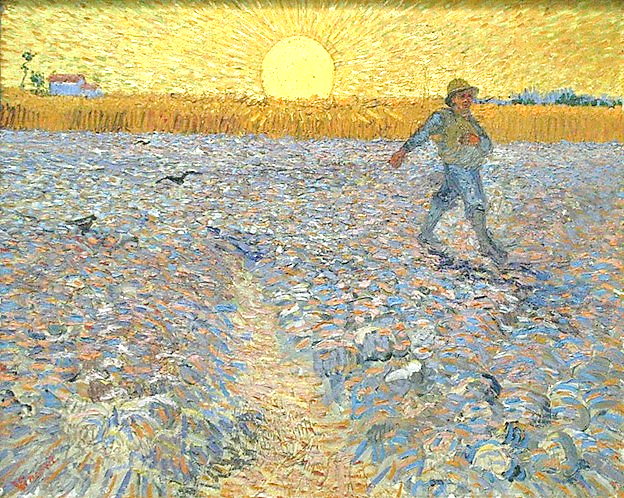 When have you encountered the Spirit in a way that you never imagined?
 
Can you recall an instance when 
you turned over the steering to God; how did that feel?